Тема: 
«Информационные
процессы»
Поиск информации
Защита информации
Сбор информации
Основные информационные процессы классифицируются следующим образом:
Информационные процессы
Хранение информации
Обработка информации
Передача информации
Информационные процессы – это процессы, в результате которых осуществляются прием, передача (обмен), преобразование и использование информации, а так же другого рода манипуляции.
Информационные процессы
Внутренняя память человека (оперативная память)
Внешняя память
Хранение информации:
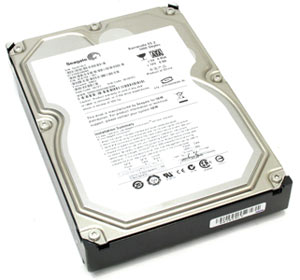 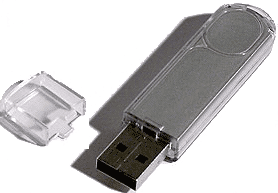 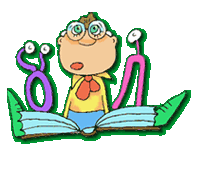 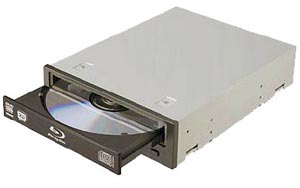 Приемник информации
Информационный канал
Источник информации
Передача информации
Источник информации - тот, кто передаёт информацию
Приёмник информации -  тот, кто её получает 

Информационные каналы:
Биологические - органы чувств человека
Технические – телефон, радио, телевидение, компьютер и другие.

Характер передачи информации:
Односторонний
Двусторонний
Вывод: процесс передачи информации протекает от источника к приемнику по информационным каналам связи.
Входная информация (сведения для человека или устройства) + имеющийся запас из опыта
Выходная информация (новая)
Обработка
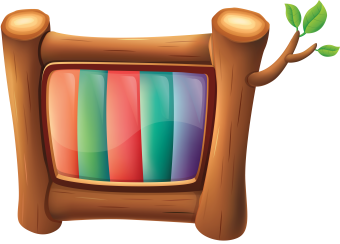 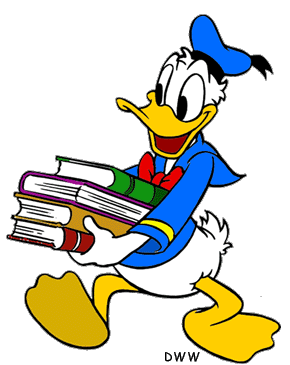 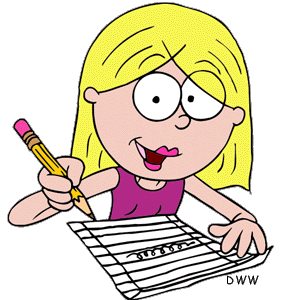 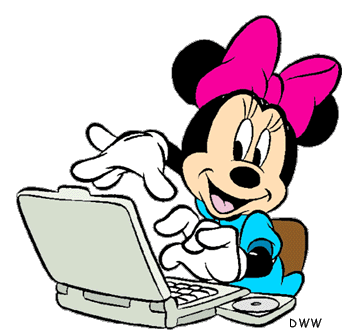 Обработка информации
Получение одних информационных объектов из других информационных объектов путем выполнения некоторых алгоритмов
помехи, шум
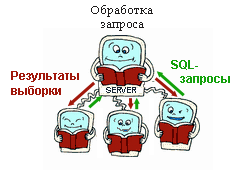 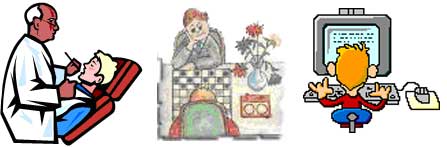 вычисления
логические рассуждения
кодирование
сортировка (упорядочение)
структурирование
Поиск информации
Обработка информации происходит по определенным правилам, которые выполняются в определенном порядке. План действий над информацией по определенным правилам принято называть алгоритмом. По алгоритму управляющий управляет управляемым, то есть исполнителем. У Пушкина в сказке "О рыбаке и рыбке" очень четко представлены и управляющий (старуха) и исполнитель (старик):
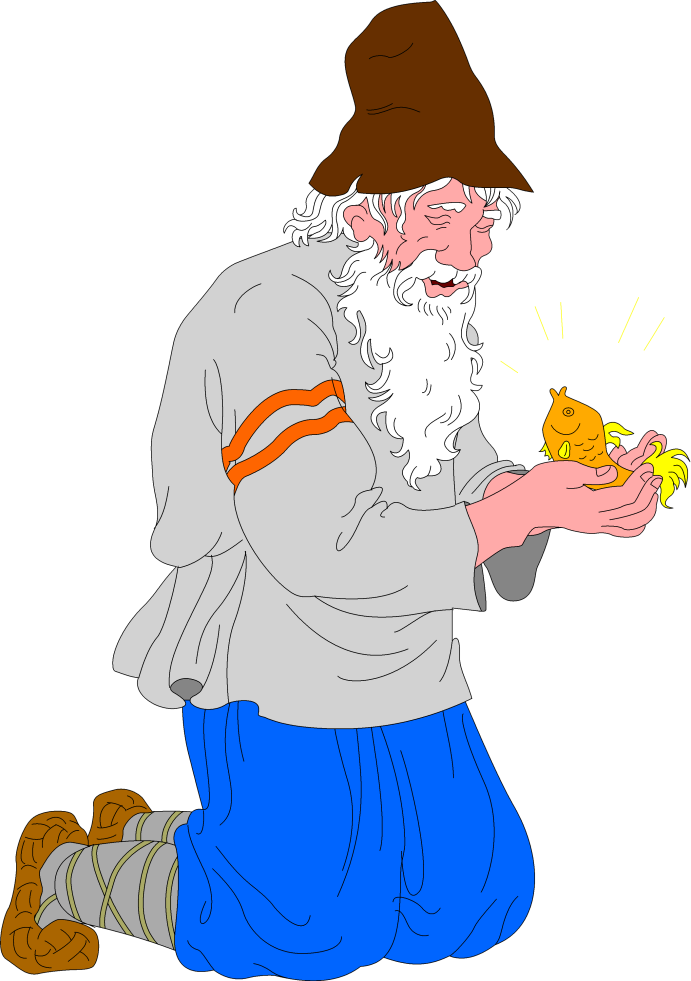 "Воротись, поклонись рыбке:Не хочу быть черной крестьянкой,Хочу быть столбовою дворянкой".